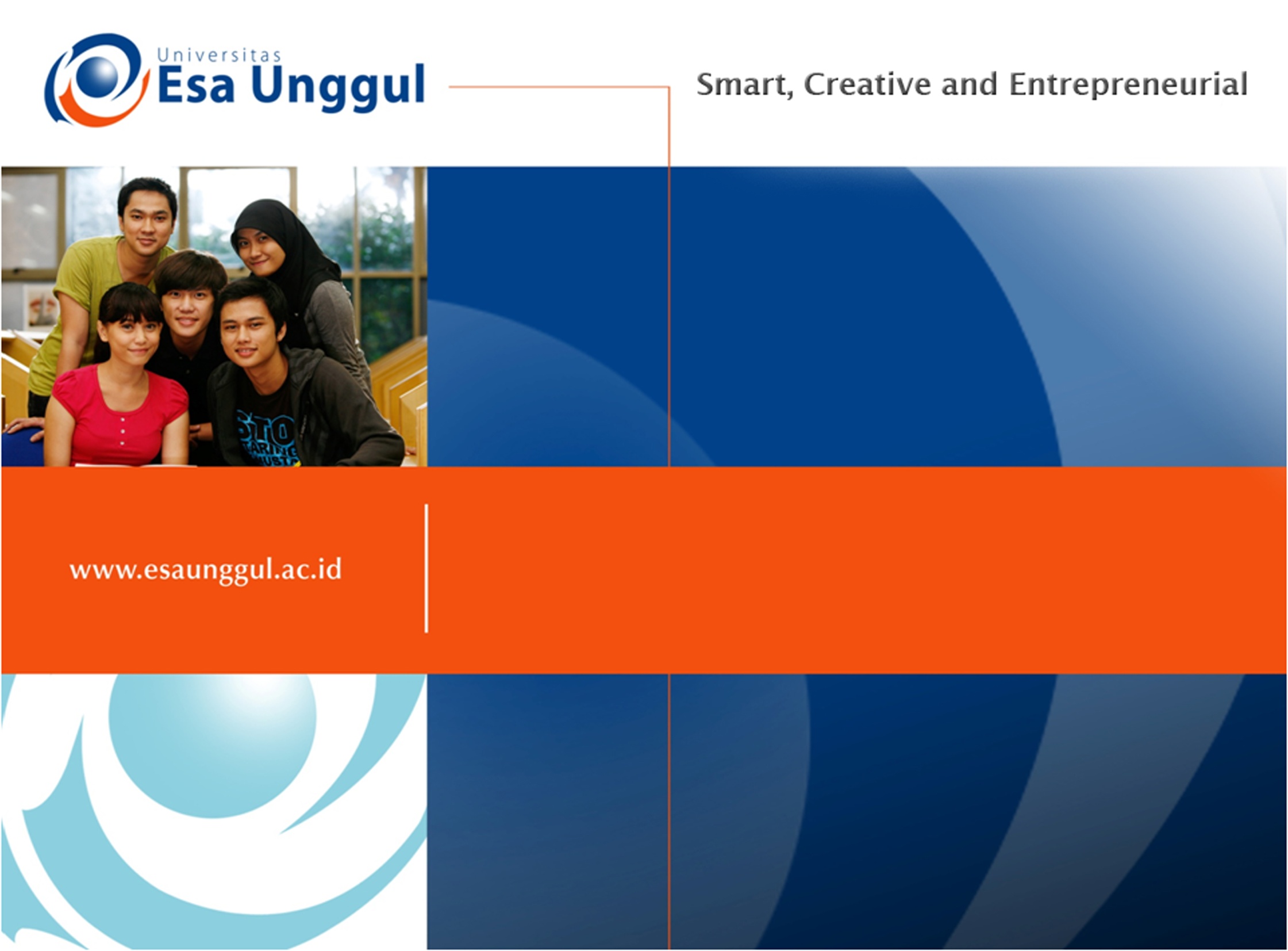 KONTRAK PERKULIAHAN
DECY SITUNGKIR, SKM, MKKK
MATA KULIAH : BAHAYA PSIKOSOSIAL & 
        STRES KERJA
KESEHATAN MASYARAKAT
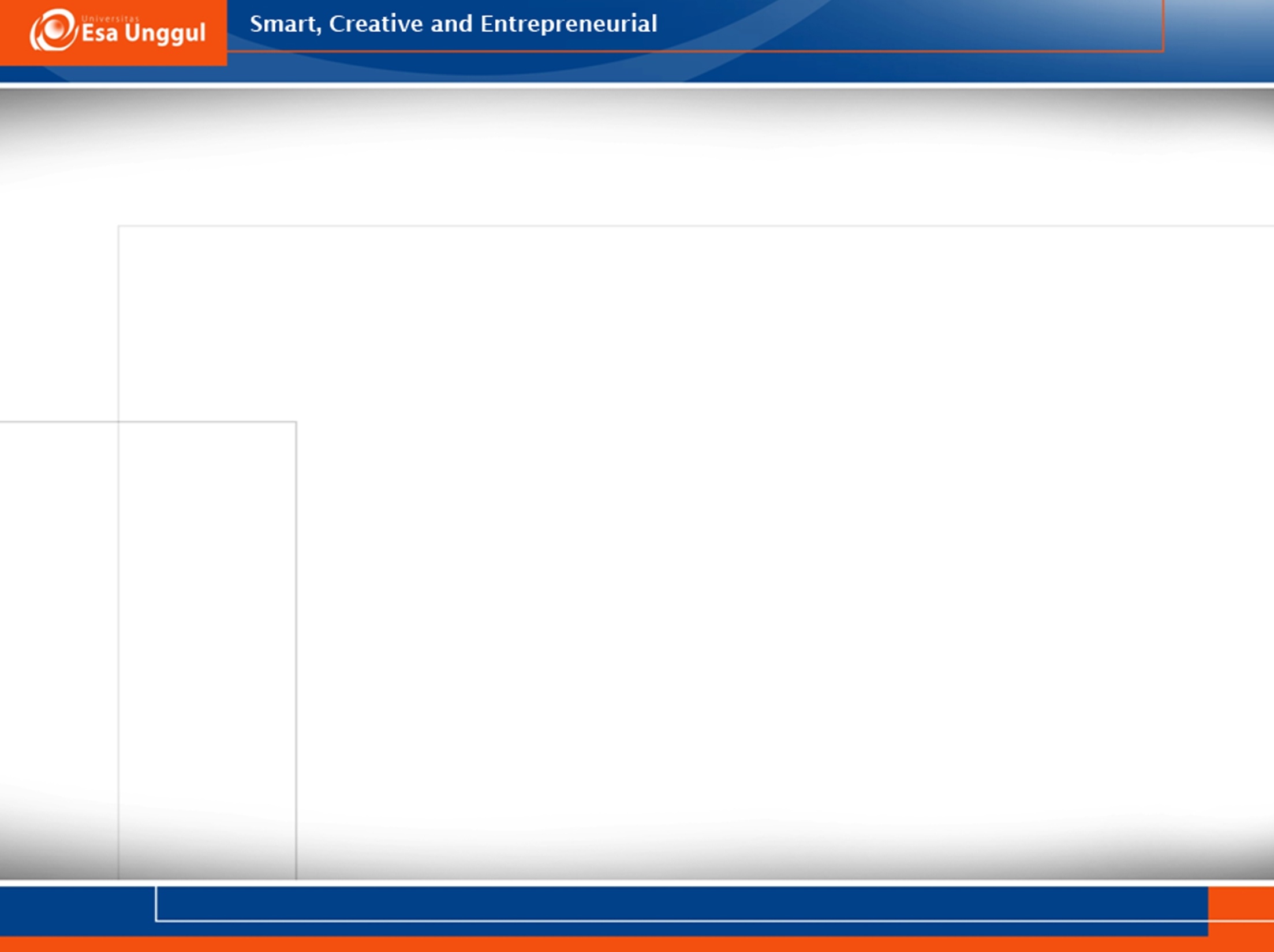 VISI DAN MISI UNIVERSITAS ESA UNGGUL
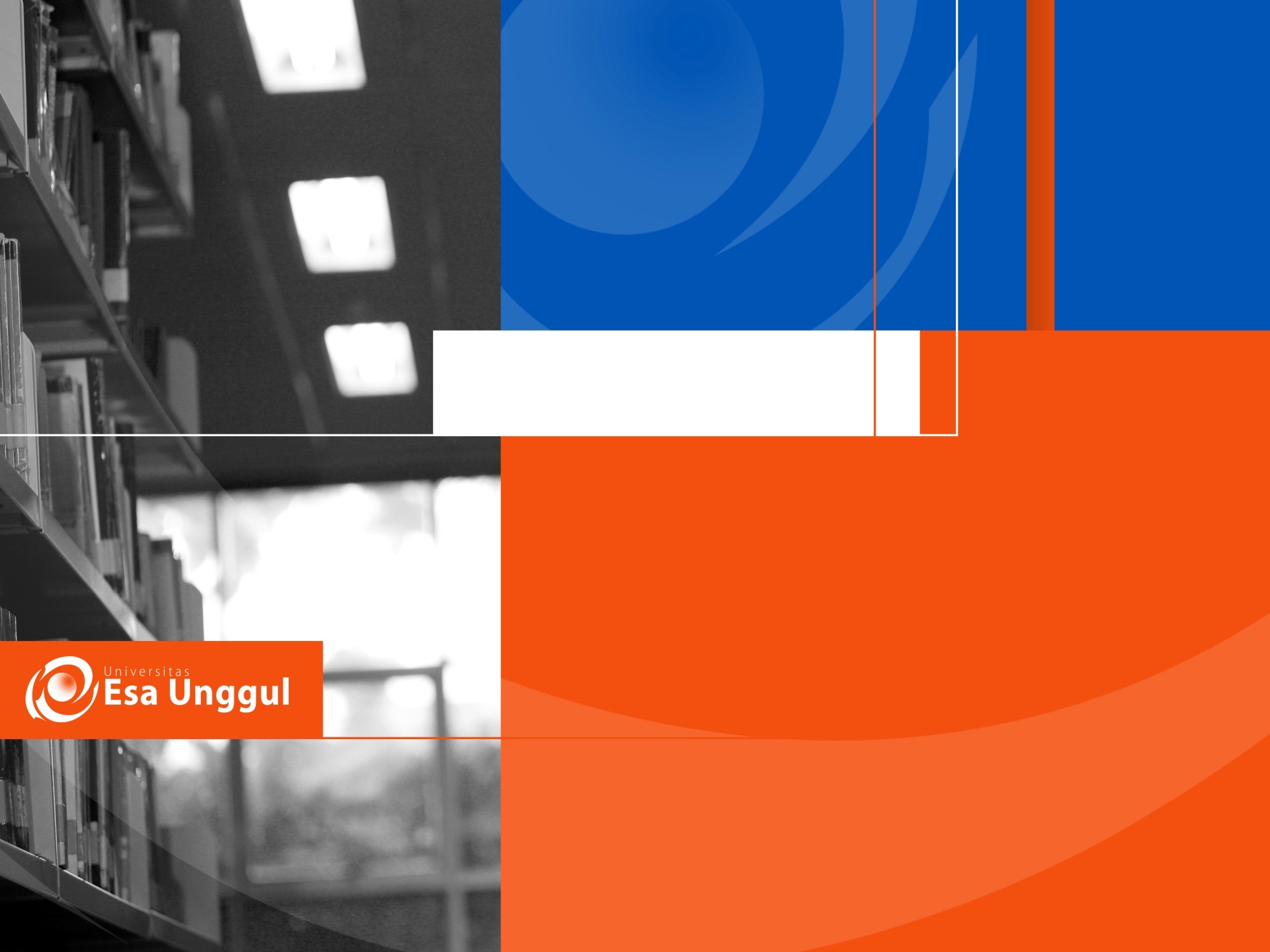 Materi Sebelum UTS
01. Kontrak Perkuliahan
02. Bahaya Psikososial dan Stres Kerja
03. Bullying
04. Sexual Harassment
05. Assessment Psychosocial Hazard
06. Stres Kerja (1)
07. Stres Kerja (2)
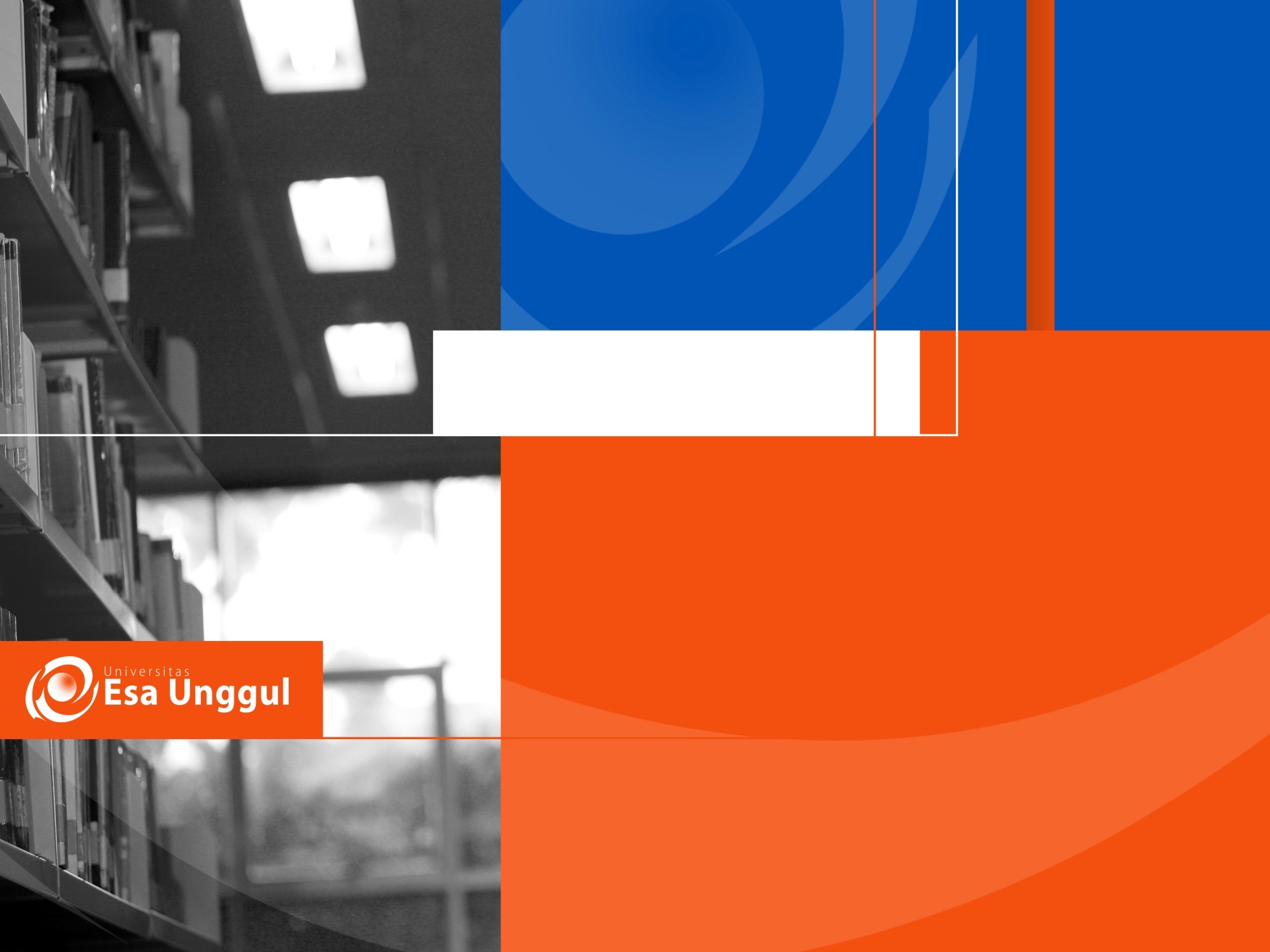 Materi Setelah UTS
08. Stres Kerja (3)
09. Manajemen Stres
10. Penyakit Akibat Kerja
11. Ergonomic Injuries
12. Intervention to promote health well-being
13. Penelitian dalam bahaya psikososial & stres
14. Penelitian dalam bahaya psikososial & stres
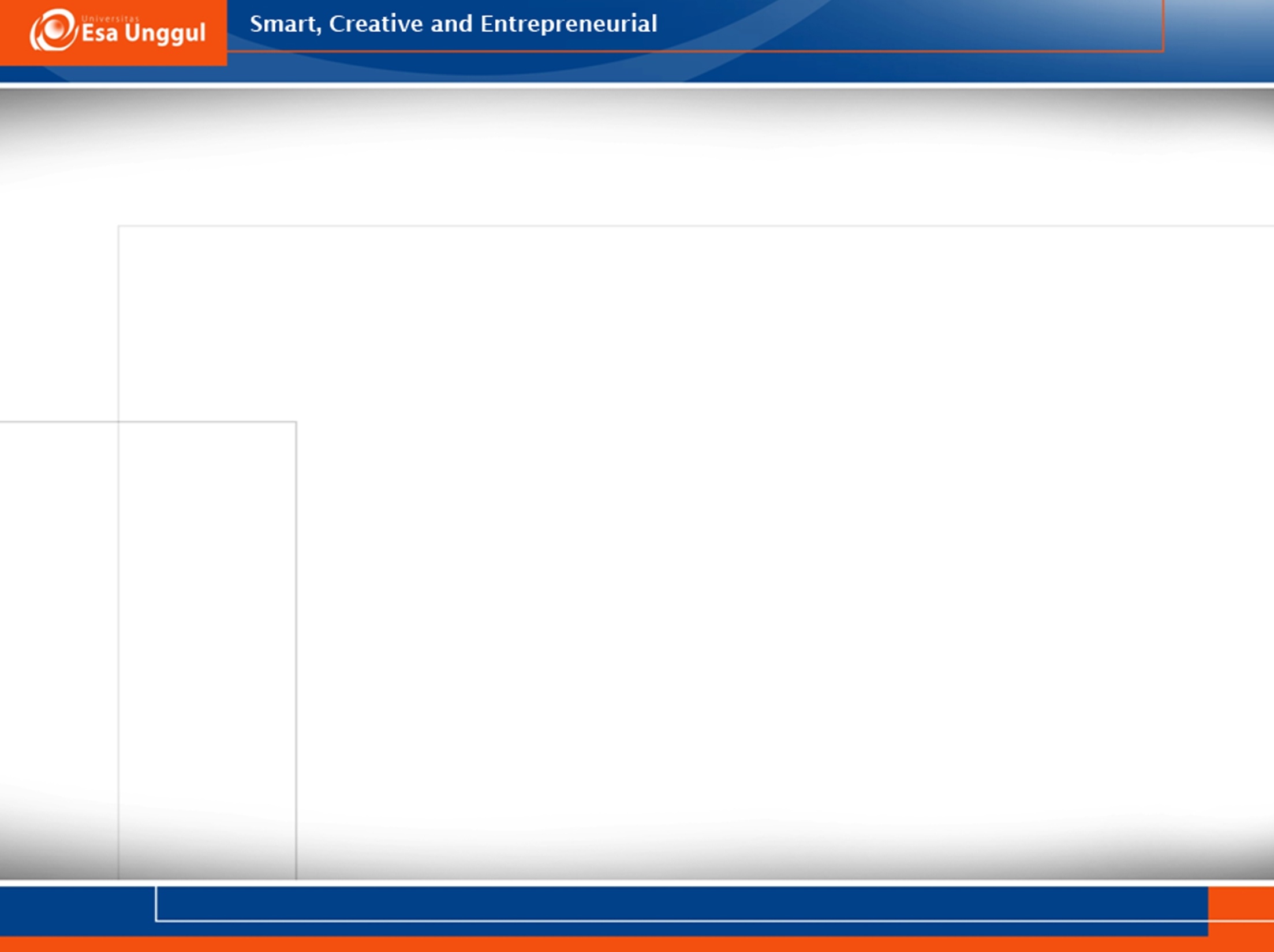 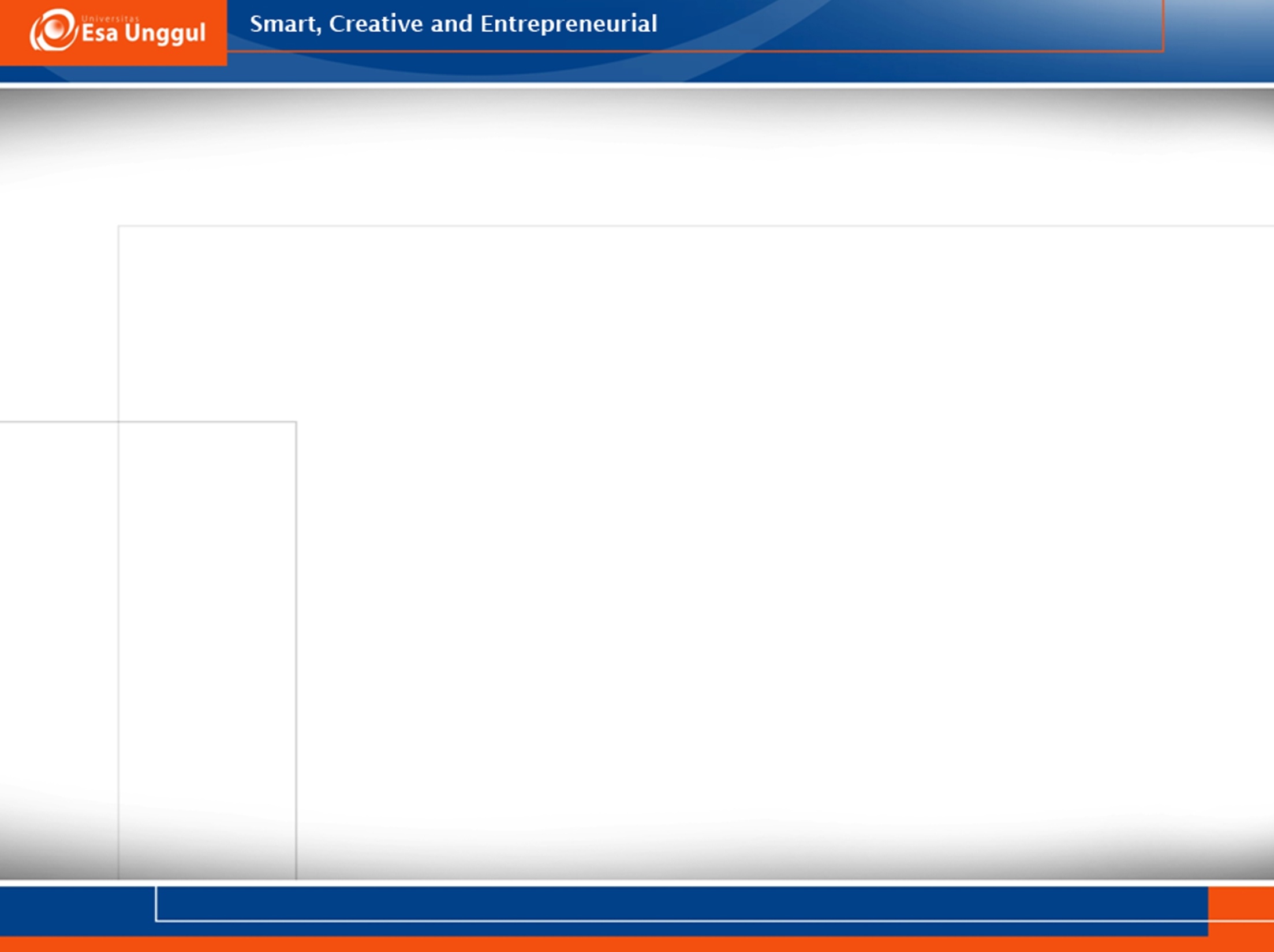 KEMAMPUAN AKHIR YANG DIHARAPKAN
Mahasiswa mampu mengetahui, memahami, menguasai dan mampu mengimplementasikan teori, konsep, dan prinsip tentang Ergonomi dalam rangka meningkatkan derajat kesehatan tenaga kerja
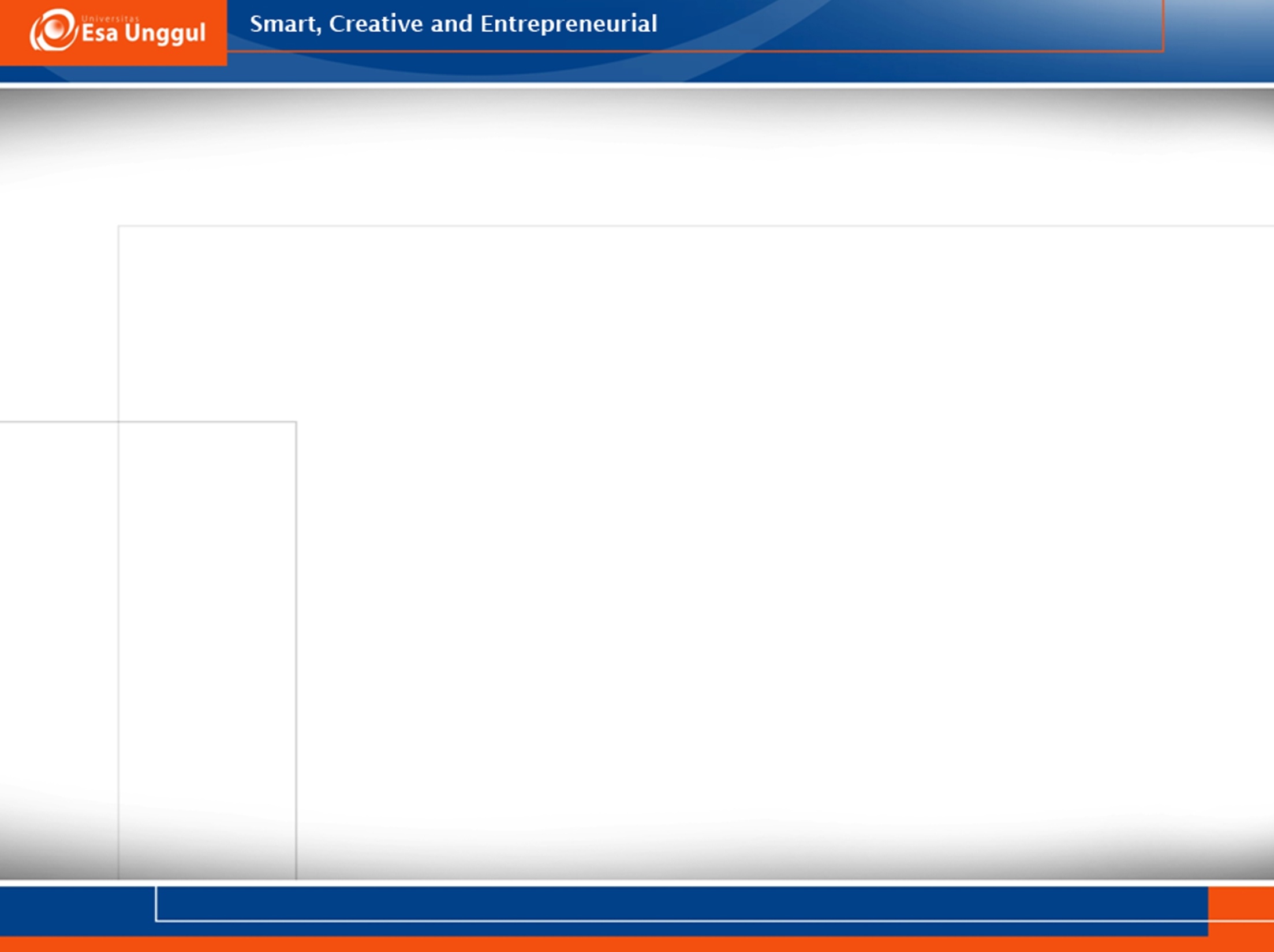 EVALUASI PEMBELAJARAN
Kehadiran 					10 %
Kuis						15%
Tugas 					20%
Ujian Tengah Semester			25%
Ujian Akhir Semester	    	          	30%
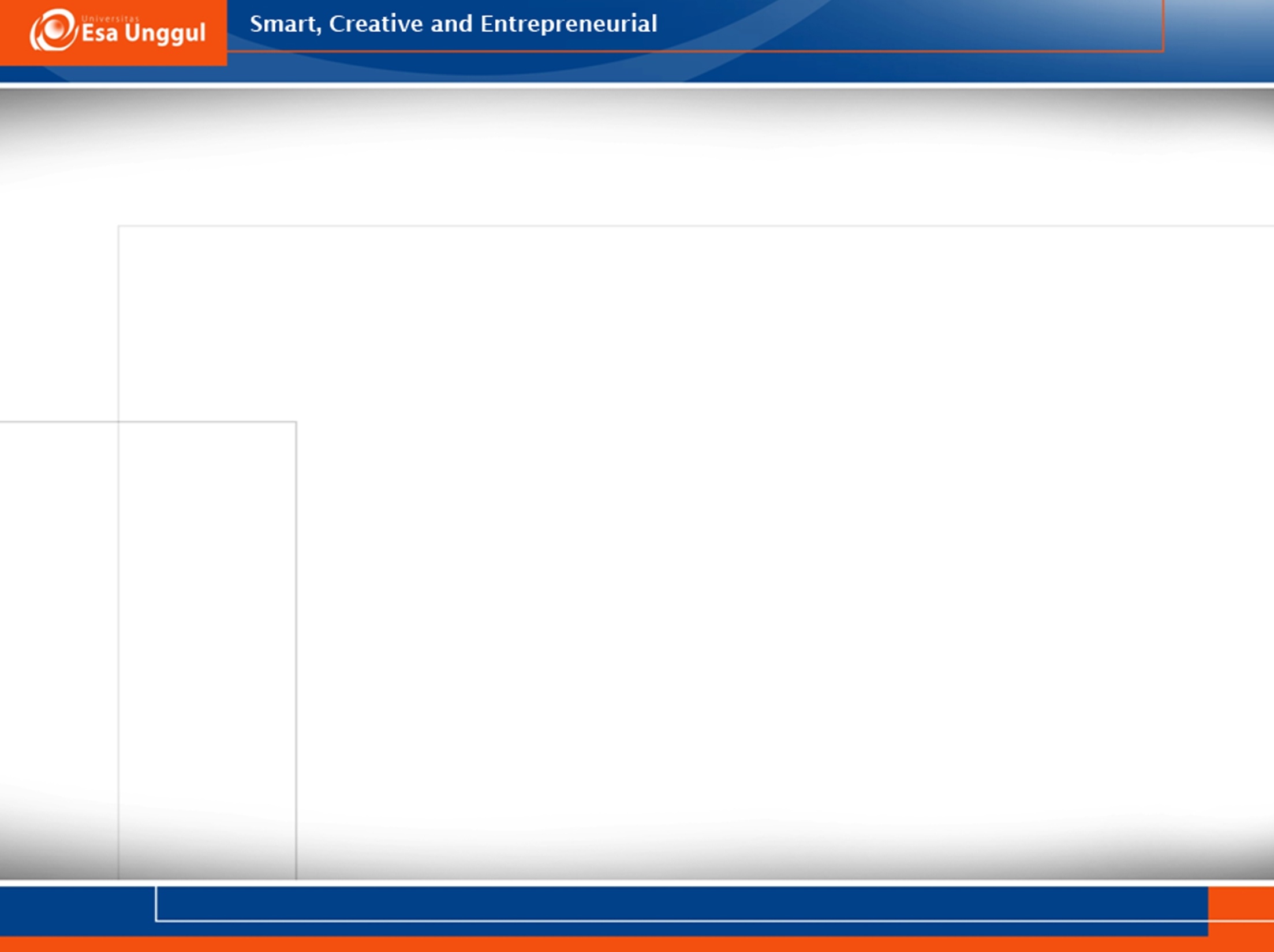 REFERENSI
Pulat, B.Mustafa.1992. Fundamental of Industrial Ergonomics. Prentice-Hall,Inc:New Jersay
Oborne, David.J.1995. Ergonomics at Work. Wiley:England
Kroemer, et al.1997.Fitting The Task to Human.Taylor&Francis:London
MacLeod, Dan.2000.The Rule of Work. Taylor&Francis:London
Pheasant, S.2003.Bodyspace: Anthropometry,Ergonomics and Design of Work
Nurmianto, E.2004.Ergonomi Konsep Dasar dan Aplikasinya. PT.Guna Widya:Jakarta
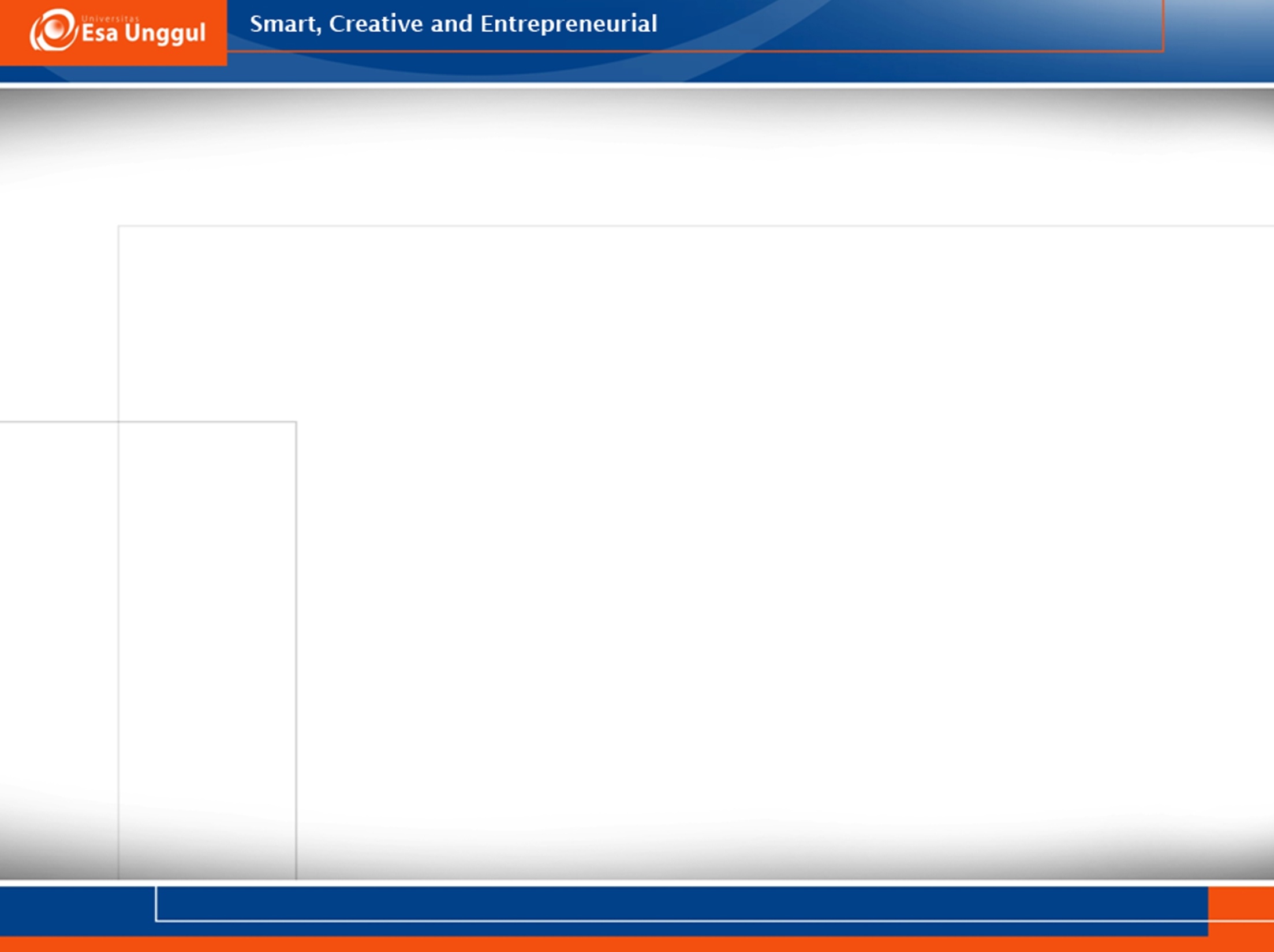 REFERENSI
Nurmianto, E.2004.Ergonomi Konsep Dasar dan Aplikasinya. PT.Guna Widya:Jakarta
Chuan, et al.2010. Anthropometry of Singaporean and Indonesian Populations.Int’l J of Ind Ergo
Panero, Julius et al.2011.Dimensi Manusia dan Ruang Interior.Erlangga:Jakarta
Kroemer, et al.Ergonomic Models of Anthropometry, Human Biomechanics and Operator
Osbourne, et al. Person-centered Ergonomics:A Brantonian View of Human Factors
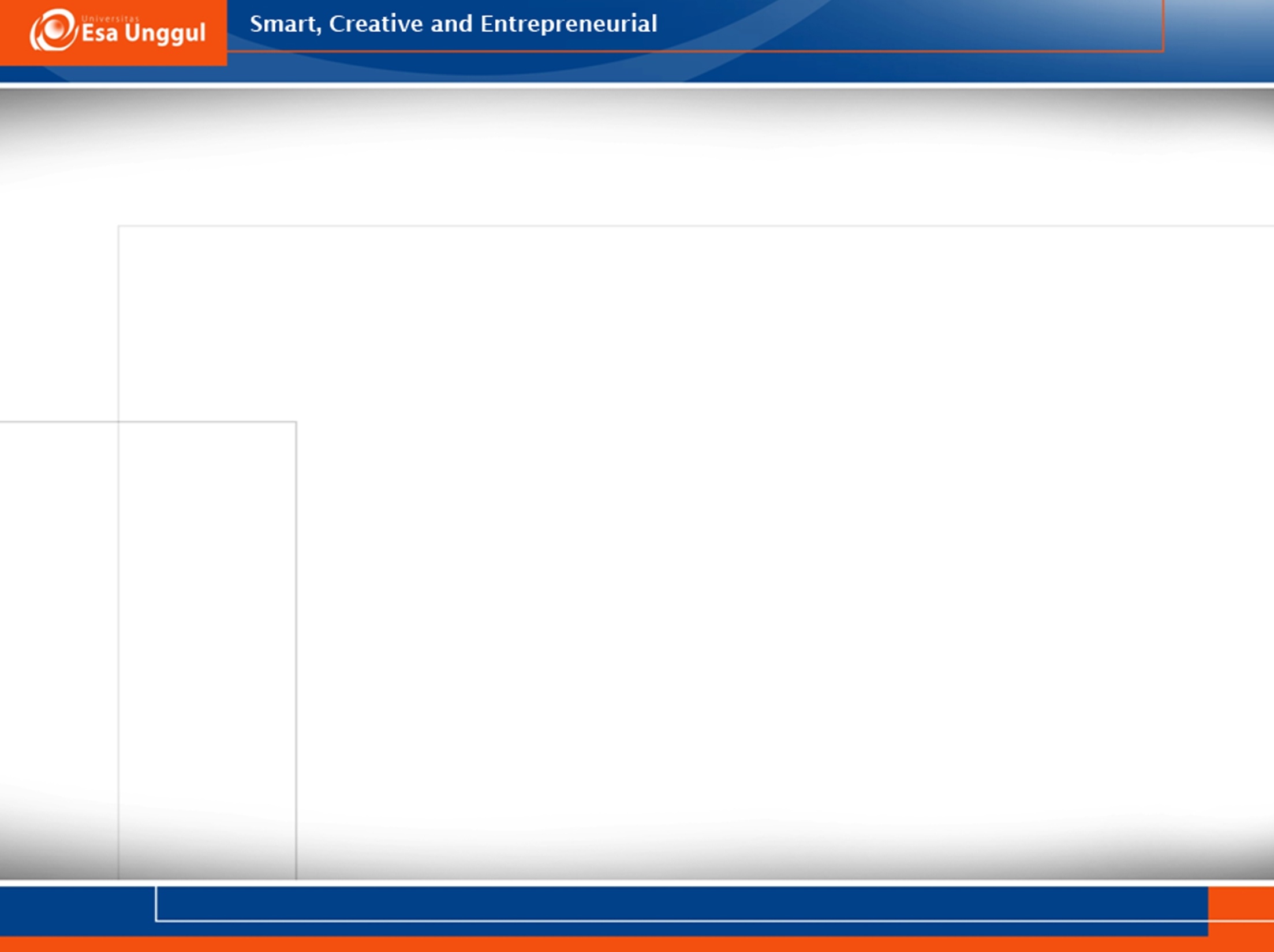 TATA TERTIB
Toleransi keterlambatan 15 menit
Setiap masuk kelas WAJIB membawa KTM
Jika tidak bawa KTM saat kelas, TIDAK DIPERKENANKAN untuk check in di pertemuan berikutnya
SAKIT, harus dengan surat dokter dan diusahakan dapat saya terima saat masuk kelas
IZIN, dengan keterangan yang jelas